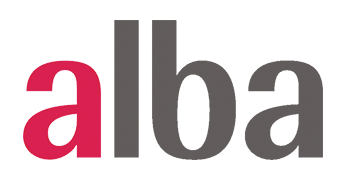 INTRODUCTION TO JUDICIAL REVIEWPREPARATION FOR THE SUBSTANTIVE HEARING
Martin Westgate QC
Leonie Hirst
Doughty Street Chambers
www.doughtystreet.co.uk | 020 7404 1313 | enquiries@doughtystreet.co.uk
Overview
Post-permission steps: directions and matters to consider
Interim applications:
Evidence
Disclosure and RFIs
Interim relief
Preparation for hearing
Hearing
Post-hearing: appeals and costs
www.doughtystreet.co.uk | 020 7404 1313 | enquiries@doughtystreet.co.uk
What happens following permission?
All judicial reviews: payment of continuation fee, filing of detailed grounds of defence and evidence, listing, exchange of skeleton arguments, hearing
Standard directions: DGDs within 35 days, any reply within 14 days, listing with time estimate, exchange of skeleton arguments (Claimant skeleton 21 days prior to hearing, D 14 days), agreed hearing bundle, agreed authorities 
Directions require careful consideration: 
if complex matter, court may direct not suitable for DHCJ, or suitable for Divisional Court
Listing: if expedition needed, should be sought at or shortly after permission. Don’t abuse urgent listings procedure!
Claimant’s reply to DGD – not explicit in CPR 54 but increasingly common, permission to file reply and any additional evidence should be requested in directions
www.doughtystreet.co.uk | 020 7404 1313 | enquiries@doughtystreet.co.uk
Interim applications - evidence
D’s evidence normally served with DGDs
Not normally necessary for C to file evidence in response, but may be prudent to preserve opportunity for C to do this in directions order
Permission required for expert evidence: CPR 35.4 applies (although ‘seldom reasonably required’ in judicial review proceedings)
Applications to rely on further evidence normally dealt with by consent
www.doughtystreet.co.uk | 020 7404 1313 | enquiries@doughtystreet.co.uk
Interim applications – amendment to case
May be necessary to amend C’s case if (i) matters arising from DGDs and evidence, and/or (ii) if new decision taken
C must seek permission to rely on grounds other than those on which permission was granted – must be at least 7 clear days’ notice to court and other parties before the hearing date
Application with amended/supplementary grounds (tracked changes)
Requirement for permission to amend post-service also applies in Upper Tribunal JR: Spahiu [2019] WLR 1297
If seeking to argue ground where permission refused at oral hearing, should normally appeal to CA but Administrative Court may in exceptional circumstances permit C to argue (e.g. if there has been a significant change of circumstances or law rendering it arguable)
www.doughtystreet.co.uk | 020 7404 1313 | enquiries@doughtystreet.co.uk
Fresh decision: ‘rolling’ judicial review
The ‘moving target’: the problem of balancing procedural flexibility with procedural rigour
Renewed emphasis on ‘procedural rigour’, and trend towards ‘rolling’ judicial review deprecated: R (Dolan) v Secretary of State for Health and Social Care [2020] EWHC 1786 (Admin) 
Where D has agreed to reconsider the decision, usually appropriate to end claim rather than staying or seeking to amend the claim: R (Bhatti) v Bury MBC [2013] EWHC 3093
But no hard and fast rule: see discussion and principles in R (Raja and Hussain) v LB Redbridge [2020] EWHC 1456 (Admin) at [18-21]
Court must ensure sufficient flexibility to secure the interests of justice and fairness to the parties
www.doughtystreet.co.uk | 020 7404 1313 | enquiries@doughtystreet.co.uk
Interim applications – disclosure
Disclosure distinct to duty of candour, which applies to both parties at all stages of judicial review claim
CPR Part 31 applies but CPR PD 54.12: disclosure is “not required unless the court orders otherwise”
Formerly, approach to disclosure in judicial review was very restrictive: only ordered where evidence shown to be materially inaccurate or misleading
Now, disclosure will be ordered where “necessary in order to resolve the matter fairly and justly”, but must be focused on the legality of the decision under challenge: R (Bredenkamp) v FCO [2013] EWHC Admin 2480
Court may order disclosure of confidential documents or order a ‘gist’ to be disclosed
May be necessary to make decision under challenge intelligible, or to enable effective cross-examination: Al-Sweady
www.doughtystreet.co.uk | 020 7404 1313 | enquiries@doughtystreet.co.uk
Requests for further information – Part 18
CPR 18: court may require a party to “clarify any matter which is in dispute in the proceedings” or “give additional information in relation to any such matter whether or not the matter is contained or referred to in any case”
Can be used to clarify and narrow issues in dispute ahead of substantive hearing
In judicial review, Part 18 acts as ‘backup’ to duty of candour: has traditionally been seen as exceptional (Bredenkamp) but increasingly used
Should make formal request setting out information sought, before seeking an order from the court
Ensure that requests are focused on relevant information/documents and not a ‘fishing expedition’!
www.doughtystreet.co.uk | 020 7404 1313 | enquiries@doughtystreet.co.uk
Interim applications – cross-examination
Extremely rare in judicial review proceedings, but may be permitted especially in claims involving hard-edged factual issues: R (Al-Sweady) v Secretary of State [2010] HRLR 2
Only where cross-examination is necessary to deal with case ‘fairly and justly’: R (St Matthews (West) Ltd) v HM Treasury [2014] EWHC 2426
Consider whether necessary / will assist the court in determining fact-dense issues: R (NB & Ors) v SSHD [2021] EWHC 1489
www.doughtystreet.co.uk | 020 7404 1313 | enquiries@doughtystreet.co.uk
Interim relief
Need for procedural rigour: AC JR Guide 2021
Should first seek to obtain agreement of other party to the form of order
Delay may weigh against granting of order sought
Wherever possible court will seek written / oral response from D (unless irreversible prejudice to C in meantime)
Claimant’s duty of candour (‘full and frank disclosure”) and enhanced burden in without notice applications
Consider whether urgency really needed and do not abuse urgent application procedure: R(DVP) v SSHD [2021] 606 (Admin)
American Cyanamid principles
Note more stringent approach needed where interim relief will effectively dispose of the claim: R (Detention Action) v SSHD [2020] EWHC 732 (Admin)
Mandatory relief: requires a “strong prima facie case” but depends on context
Considering prospect of success at trial and balance of convenience must take into account consideration of public interest
www.doughtystreet.co.uk | 020 7404 1313 | enquiries@doughtystreet.co.uk
Interim applications – procedure
Part 23 – application notice (N244) supported by evidence (witness statement) and draft order
Application notice and draft order must usually be served on other party
Be realistic about relief sought and whether inter partes hearing required
If inter partes hearing required, skeleton argument should be produced at least 2 days before the hearing
www.doughtystreet.co.uk | 020 7404 1313 | enquiries@doughtystreet.co.uk
Listing
Listing policy: http://www.justice.gov.uk/courts/rcj-rolls-building/administrative-court/listing-policy
Covid-19 arrangements for remote hearings: https://assets.publishing.service.gov.uk/government/uploads/system/uploads/attachment_data/file/939155/RCJ_Administrative_Court_Information_for_Court_Users_30_Nov.pdf
Court will normally contact parties before hearing to ascertain preferred mode of hearing; must inform court if cannot attend due to illness/self-isolation
Daily cause lists at https://www.gov.uk/government/publications/administrative-court-daily-cause-lists (updated around 3pm daily)
Parties must be realistic about (and attempt to agree) time estimates and running order. Do not forget reading time!
www.doughtystreet.co.uk | 020 7404 1313 | enquiries@doughtystreet.co.uk
Settlement and withdrawal
Duty on parties to consider settlement throughout the case
Unreasonable failure to mediate may sound in costs
Where settlement reached, parties must file a draft consent order which requires application and fee (ACG 22.4)
Where agreement that court should do a judicial act e.g. quashing decision, then parties must agree a statement of reasons why that order is merited
Where not possible to agree how costs should be determined, may provide for written submissions on the issue of costs
Settlement on behalf of child or protected party requires court approval (ACG 23.5 and CPR 21)
Must inform the court promptly if case likely to settle
Claim may be withdrawn/discontinued at any time, but C must pay D’s costs unless court orders otherwise. Withdrawal in UT JR requires permission of the Tribunal
www.doughtystreet.co.uk | 020 7404 1313 | enquiries@doughtystreet.co.uk
Preparation for the hearing - bundles
PD54A.16, ACG 18
Must be lodged at same time as skeleton argument (or earlier if directed by Court)
Until further order must be in electronic form not exceeding 20MB, hyperlinked and comply with guidance at https://assets.publishing.service.gov.uk/government/uploads/system/uploads/attachment_data/file/939155/RCJ_Administrative_Court_Information_for_Court_Users_30_Nov.pdf
Must be in chronological order, be paginated sequentially and indexed, and double-sided
If >500 pages consider core + supplementary bundle
Also need an agreed authorities bundle – limit it to authorities which are really necessary (see ACG – 10 authorities)
www.doughtystreet.co.uk | 020 7404 1313 | enquiries@doughtystreet.co.uk
Preparation for the hearing – skeleton arguments
CPR PD 54A: C skeleton 21 working days before hearing, D 14 working days. Must contain:
Time estimate for hearing
List of issues
Chronology of events
Essential reading list and time estimate
List of persons referred to
Must be concise – see comments in Dolan at [119-120] about documents which “conceal rather than illuminate the essence of the case being advanced”
Should always be referenced to hearing bundle
Citation of authorities should follow Practice Direction [2001] 1 WLR 1001: avoid lengthy quotes from cases or statutes
Consider whether to pursue all grounds of claim and make it clear if ground is not pursued
Focus on decision challenged and relief sought
www.doughtystreet.co.uk | 020 7404 1313 | enquiries@doughtystreet.co.uk
The hearing
Single judge or Divisional Court (Court of Appeal judge + 1 or 2 High Court judges)
Not normally listed before judge who refused permission but if so then can be basis for recusal application: R (Mohammed) v Special Adjudicator [2002] EWHC 2496 (Admin), Sengupta v Holmes [2002] EWCA Civ 1104
Manage the court’s time carefully, and alert judge to any potential delay as soon as possible
Judgment may be given at hearing but will normally be reserved. Draft judgment is sent to parties so that they can submit list of corrections/errors. Draft judgment is confidential and must not be disclosed in advance of handdown
Counsel normally expected to agree a draft order reflecting the judgment
Where damages sought, may be determined by court or case may be transferred for determination of quantum – make it clear in skeleton argument whether court is expected to address damages or only liability
www.doughtystreet.co.uk | 020 7404 1313 | enquiries@doughtystreet.co.uk
Appeals
Court of Appeal – not necessary to seek permission from the lower court but usual to do so at hand-down of judgment
Permission only granted if (i) real prospect of success or (ii) some other compelling reason why the appeal should be heard
21 day time limit runs from date on which decision given, not date when order sealed – can be extended by Administrative Court whether or not permission granted, if application made within 21 day period
Application to Court of Appeal on N161 and must be accompanied by grounds AND skeleton argument in support
www.doughtystreet.co.uk | 020 7404 1313 | enquiries@doughtystreet.co.uk
Costs
Costs in judicial review dealt with within normal CPR framework applicable to private parties (CPR 44)
Summary assessment, especially if case lasts <1 day: schedule of costs must be served no later than 24 hours before the hearing
Costs in the discretion of the court – general rule is costs follow event, but court may depart where:
Public interest litigation – issue of genuine public importance (but see more recent development of CCOs)
Judicial resolution of issues was the only means of resolving the question
Partial success
Sanctions for party’s conduct
Indemnity basis: where unreasonable behaviour of an exceptionally high degree
www.doughtystreet.co.uk | 020 7404 1313 | enquiries@doughtystreet.co.uk
Costs – where no substantive determination
Where case settles before hearing (pre or post permission)
Principles in R (Bahta) v SSHD [2011] CP Rep 43, M v Croydon LBC [2012] 1 WLR 2607
Where C obtains all the relief sought at pre-action stage then no reason to depart from normal rule
Where C only partially successful then often no order for costs or partial order
Where case settles on basis different to relief sought, then usually no order as to costs unless court can form a clear view about who would have succeeded at trial
Fact that C is legally aided is irrelevant
Burden lies on paying party to show that there should be a departure from the general rule
Not normally relevant that D has settled for ‘pragmatic reasons’ or because of resource issues
Costs in D’s favour might be justified if no or unclear pre-action protocol letter, where poor and inefficient conduct of litigation, or relevant change in law/circumstances changing reasonableness of claim
www.doughtystreet.co.uk | 020 7404 1313 | enquiries@doughtystreet.co.uk
Costs – other issues
C not normally required to pay more than one set of costs even where 2 or more defendants, but may be required where second defendant has to defend particular allegations
Costs not normally awarded against Tribunal or other neutral party who does not play an active role in proceedings, but may be awarded where party has played an active role or where there has been serious default or unreasonable failure to sign a consent order
Costs not normally awarded for/against interveners
Costs can be ordered against third parties – exceptional power
Costs not normally ordered against litigation friend unless there has been unreasonable conduct
Costs protection where publicly funded litigant: Civil Legal Aid (Costs) Regulations 2013, and potential claim against the Lord Chancellor (LASPO s26 and Regulation 10)
www.doughtystreet.co.uk | 020 7404 1313 | enquiries@doughtystreet.co.uk
QUESTIONS?
www.doughtystreet.co.uk | 020 7404 1313 | enquiries@doughtystreet.co.uk